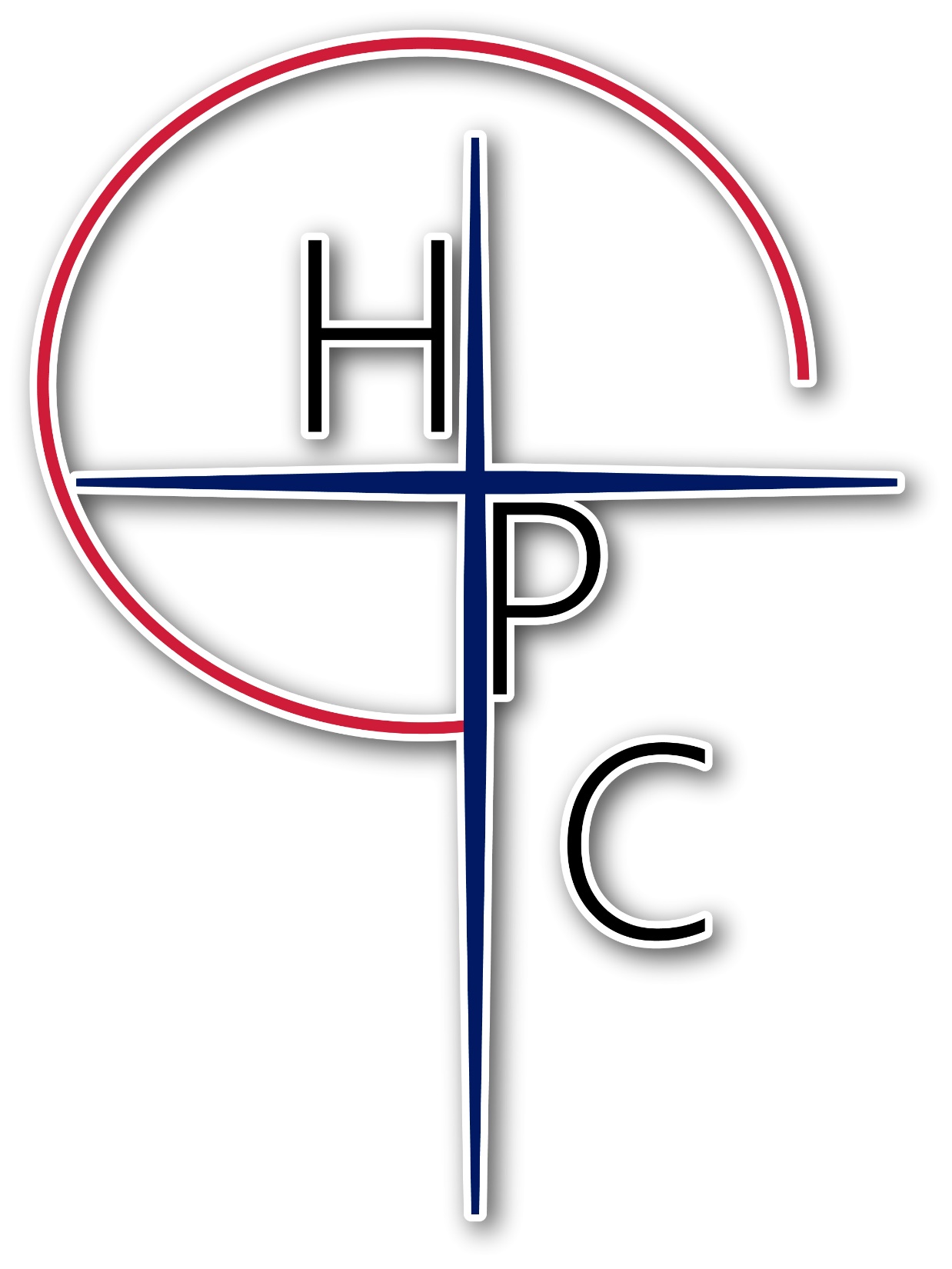 “Changing Communities, Changing Lives”
“Changing Communities, Changing Lives”
1 Samuel 3
1 The boy Samuel ministered before the LORD under Eli. In those days the word of the LORD was rare; there were not many visions.
1 Samuel 3
6 Again the LORD called, “Samuel!” And Samuel got up and went to Eli and said, “Here I am; you called me.”
“My son,” Eli said, “I did not call; go back and lie down.”
7 Now Samuel did not yet know the LORD: The word of the LORD had not yet been revealed to him.
1 Samuel 3
8 A third time the LORD called, “Samuel!” And Samuel got up and went to Eli and said, “Here I am; you called me.”
Then Eli realized that the LORD was calling the boy. 9 So Eli told Samuel, “Go and lie down, and if he calls you, say, ‘Speak, LORD, for your servant is listening.’ ” So Samuel went and lay down in his place.
1 Samuel 3
10 The LORD came and stood there, calling as at the other times, “Samuel! Samuel!”
Then Samuel said, “Speak, for your servant is listening.”
Come hear
June 23, 2019
Come hear
Wait for a voice
Operate in your gift
We hear too many voices
We need a word
Come hear
Wait for a word
God doesn’t waste words
Hurry up and wait
Get in position
Come hear
Wait for a whisper
Why does God whisper?
Operate at a different level
God hangs out where he’s wanted